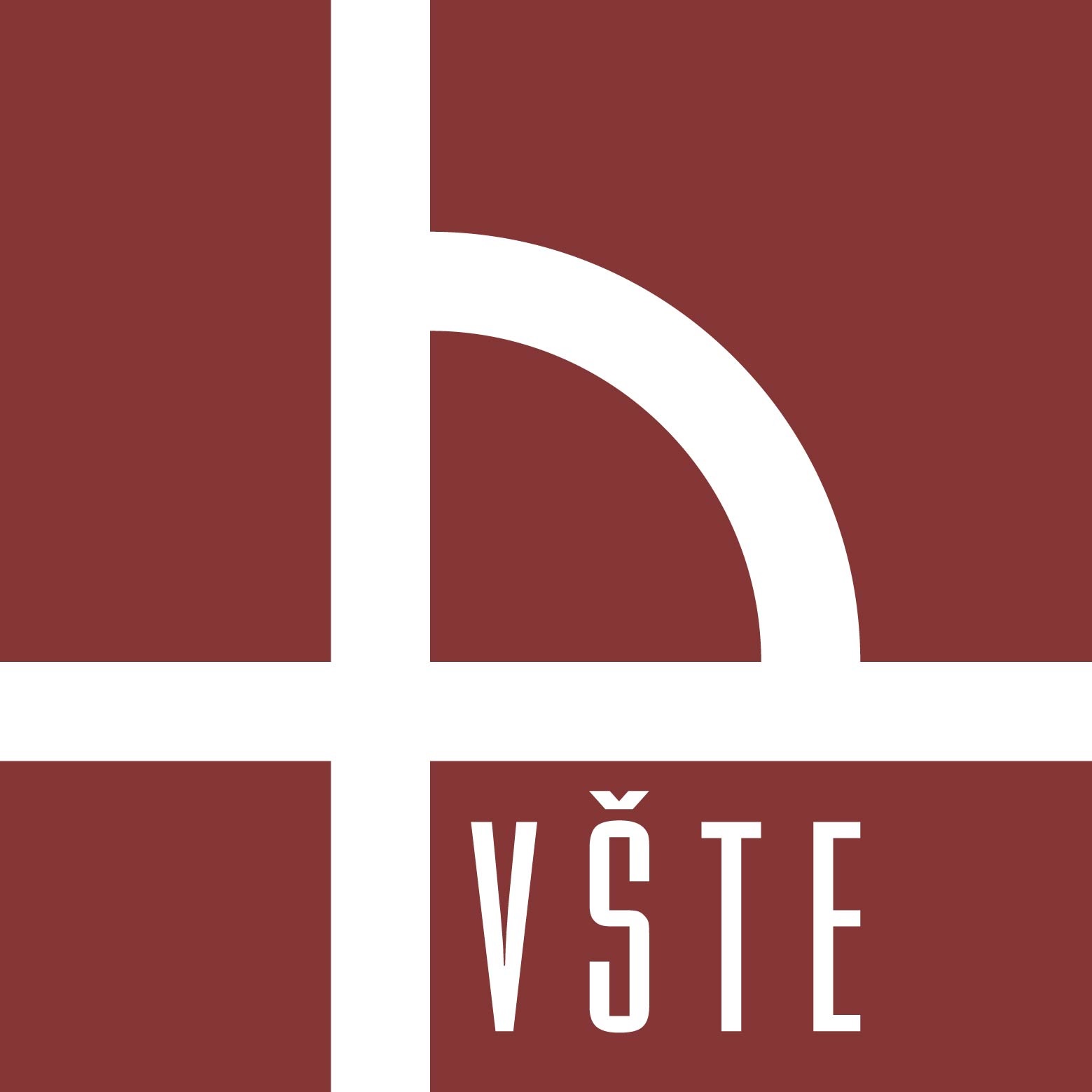 Vysoká škola technická a ekonomická v Českých BudějovicíchÚstav technicko-technologickýBc. Michek MartinObhajoba diplomové práce
Téma: Automatizace logistických procesů v zemědělství
Vedoucí: Ing. Monika Karková, PhD.
Oponenti: Ing. Peter Poór, PhD.; Ing. Jaroslav Mašek, PhD.
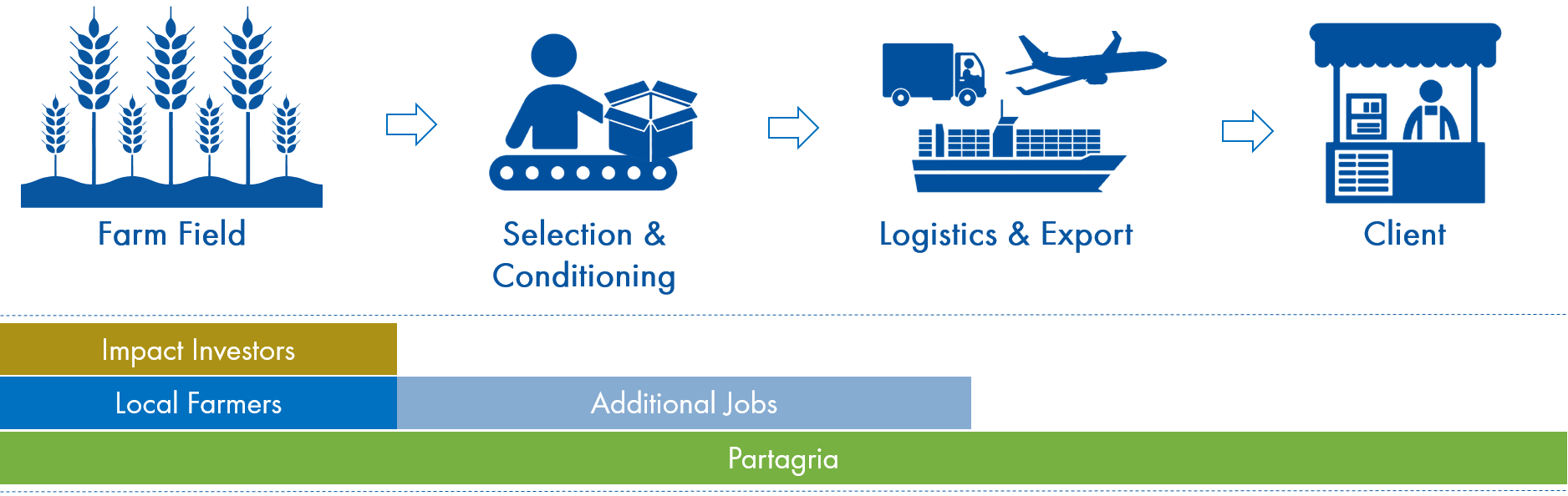 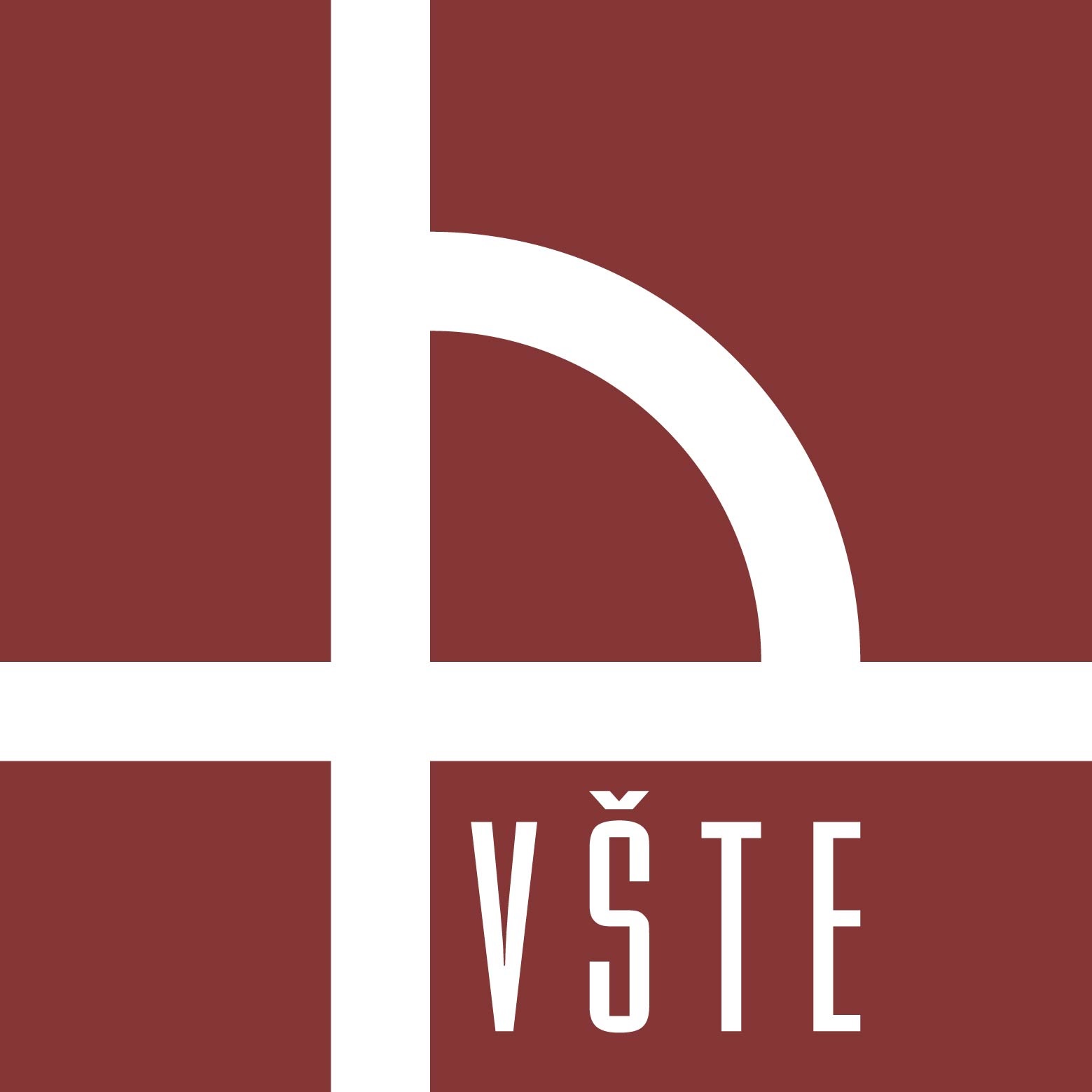 Cíl práce
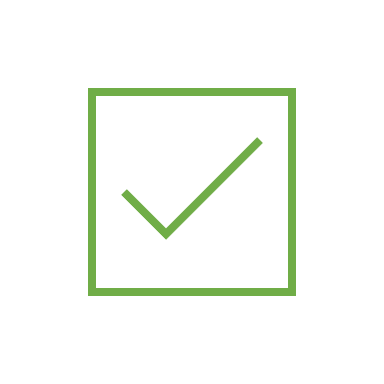 Cílem diplomové práce je analýza aktuálního stavu v oblasti zemědělství a návrh automatizovaného procesu řízení v zemědělství pomocí implementace moderních technologií s ohledem na bezpečnost práce a platnou legislativu ČR.
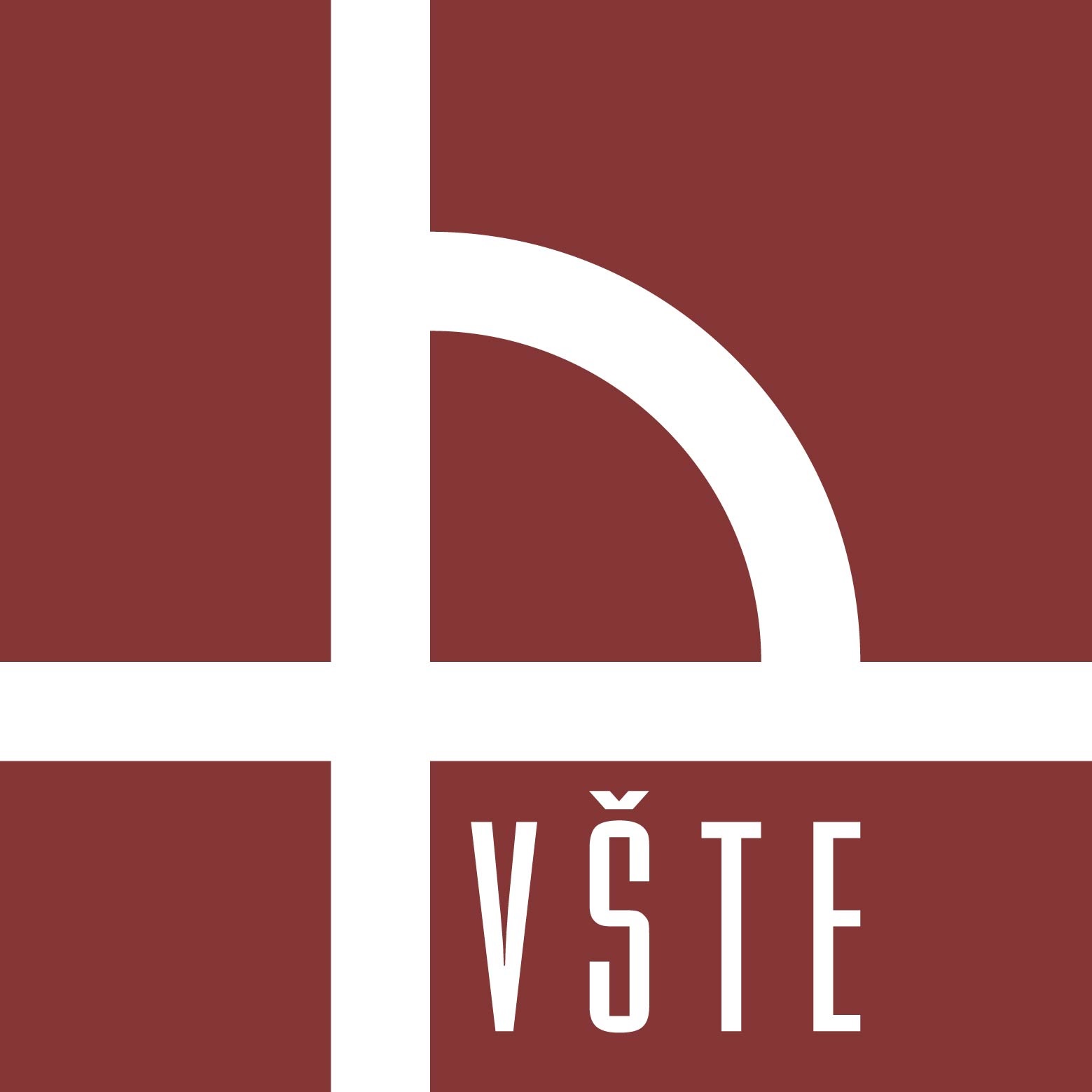 Metodika práce
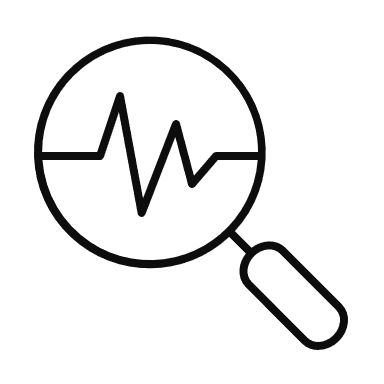 Analýza, pozorování, výzkum
Vícekriteriální rozhodování (Saatyho matice, WSA metoda)
Přístupy projektového řízení
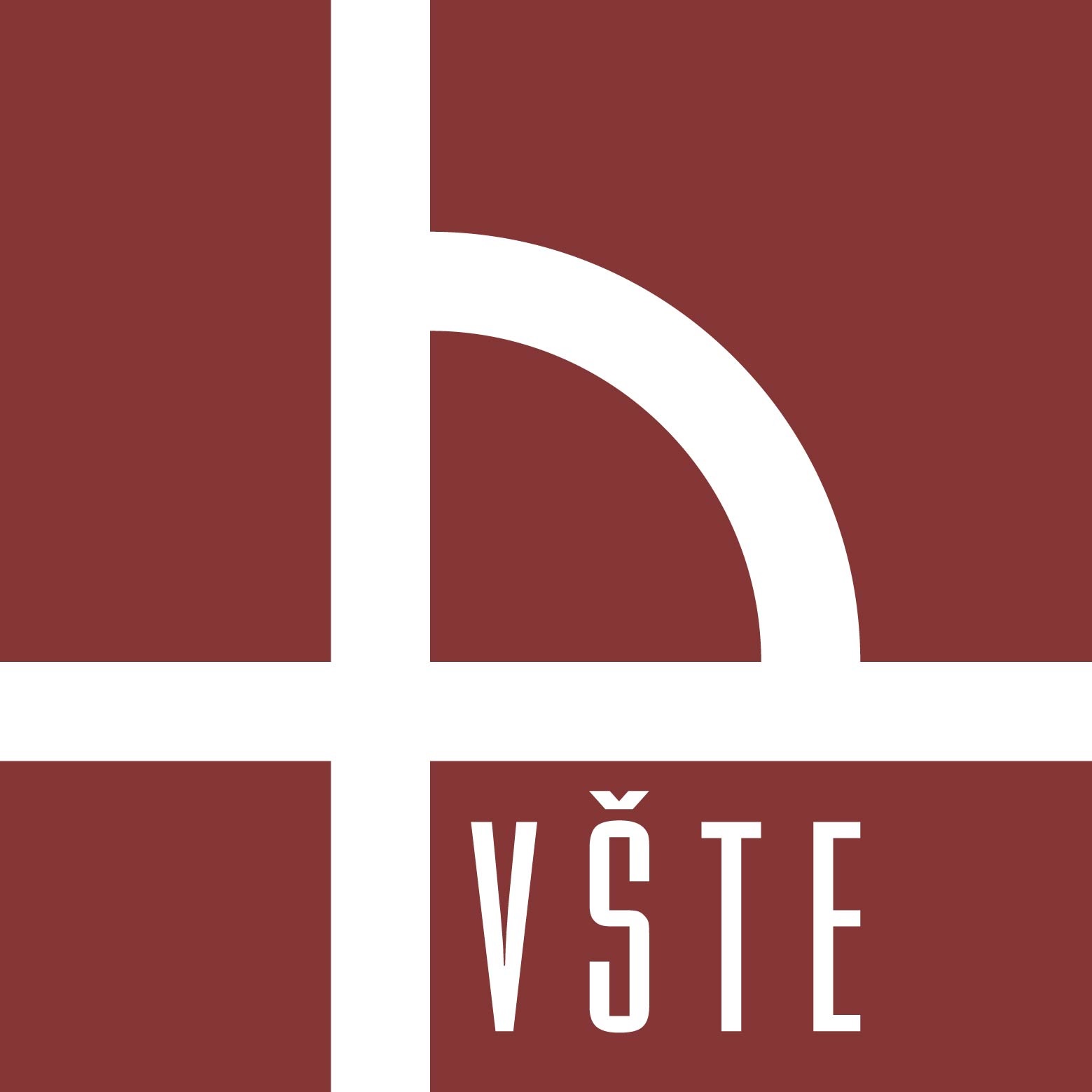 Aktuální stav - úzká místa
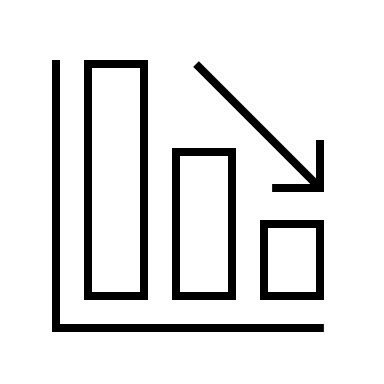 Absence zásobovacích systémů
Specifické požadavky na skladování a manipulaci
Sklady pracují FEFO, ale nejsou spádové
Nevyužití potenciálu skladování
Sezónnost dopravy, neforemné suroviny, požadavky na dopravní prostředky
Nízké využití moderních technologií, automatizace a robotizace
Téměř nulová digitalizace
Vysoký průměrný věk pracovníků a nízká kvalifikace
Nízká bezpečnost práce
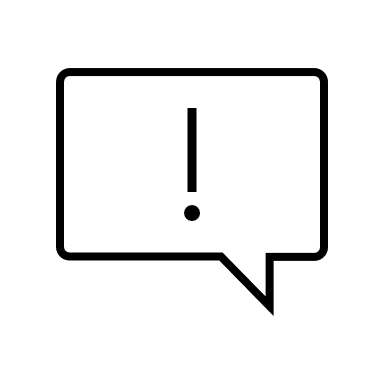 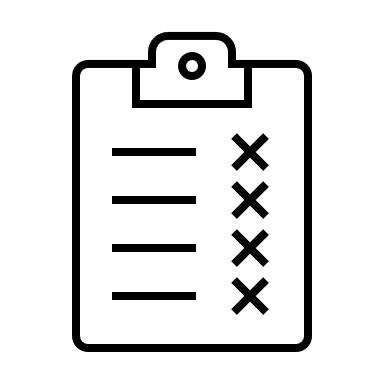 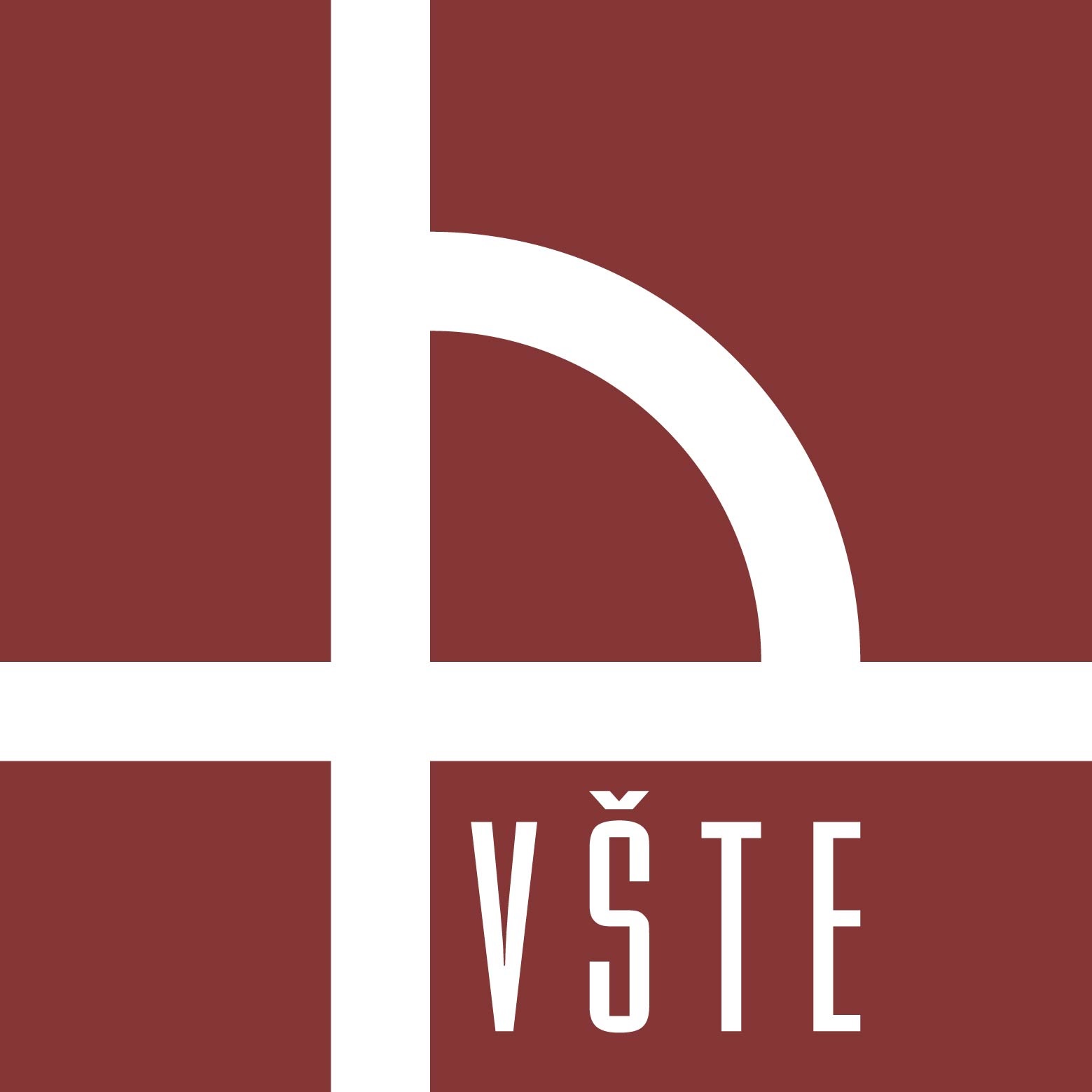 Návrhy řešení
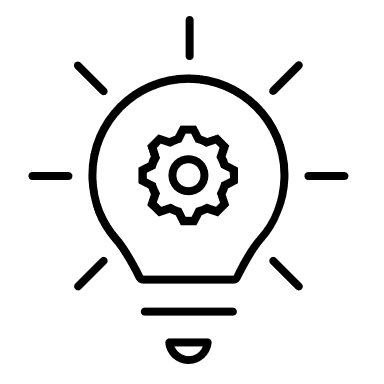 Návrhy řešení s vynaložením finančních prostředků
Zavedení P a Q systémů pro zásobování
Přizpůsobení skladů pro FEFO
Využití potenciálu skladování
Automatizovat sklady
Digitalizovat, zaznamenávat
Využití dronů, GPS a robotů
Automatizovat prodej
Využít outsourcing
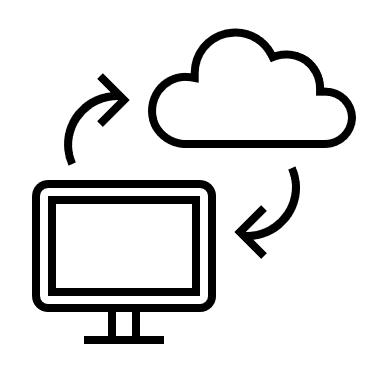 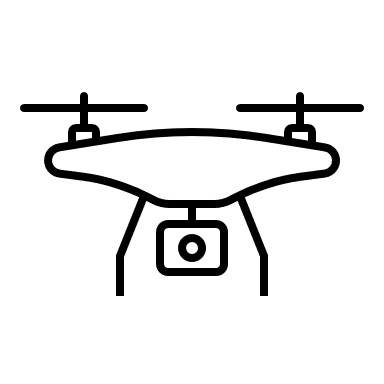 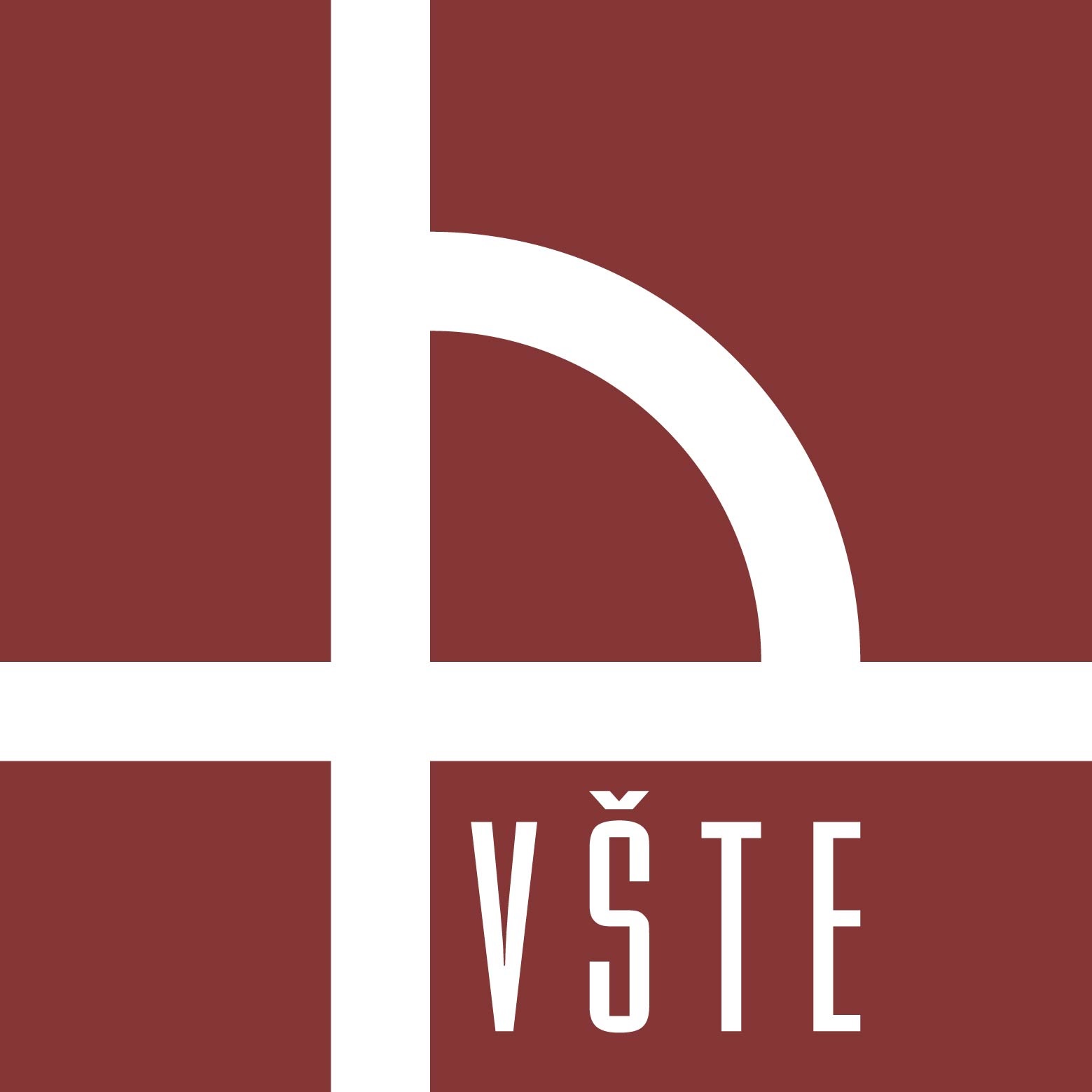 Návrhy řešení
Návrhy řešení bez vynaložení finančních prostředků
Krizové scénáře
Rozhodovací stromy, pravděpodobnostní stromy, vícekriteriální rozhodování
Propagace, být „moderní“
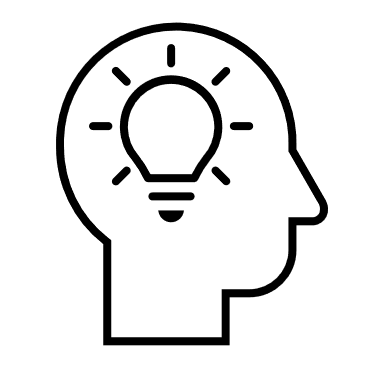 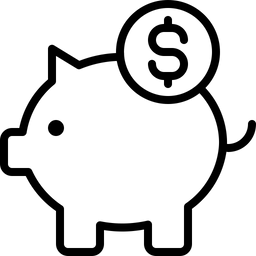 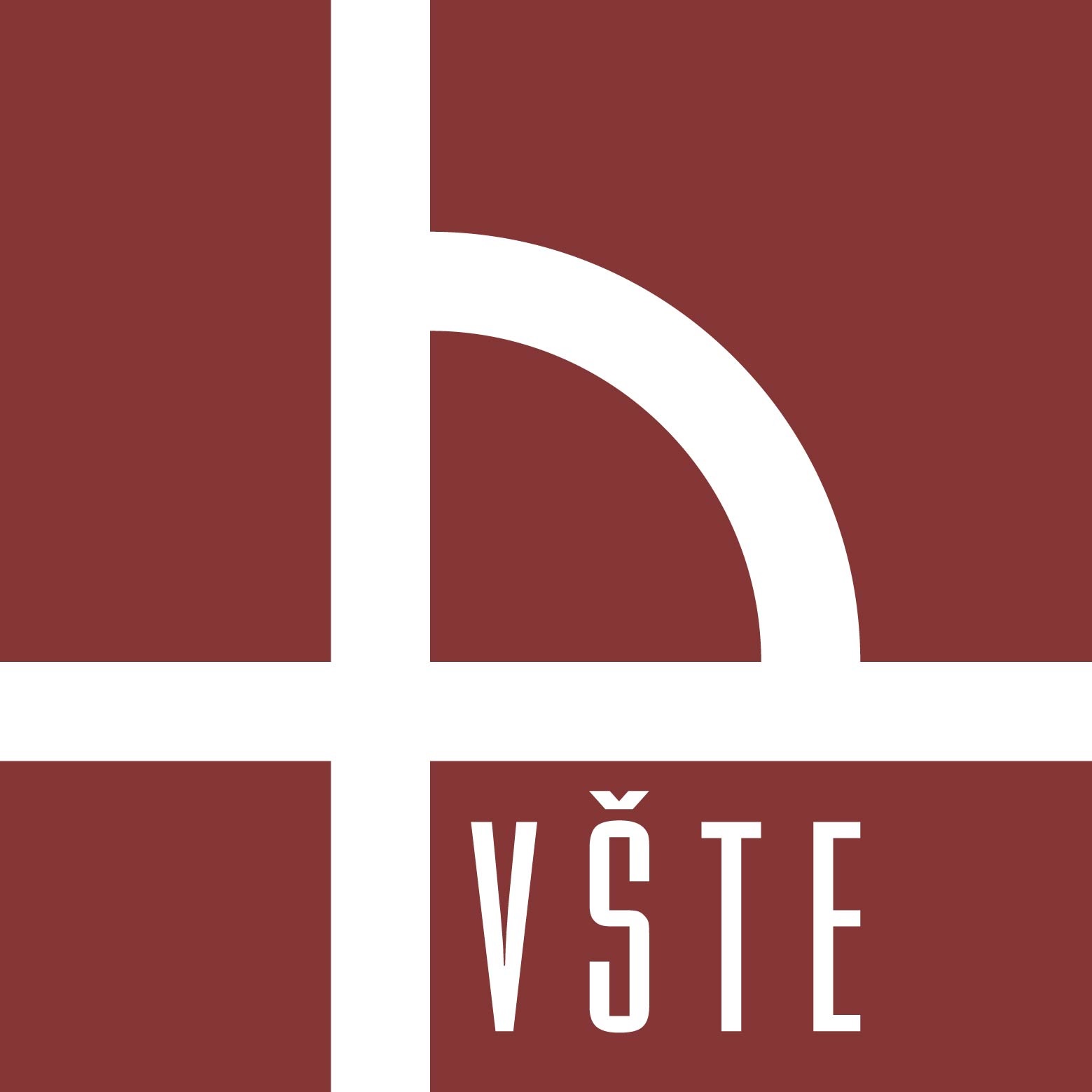 Návrhy řešení
Návrh ideálního logistického řetězce v rostlinném zemědělství
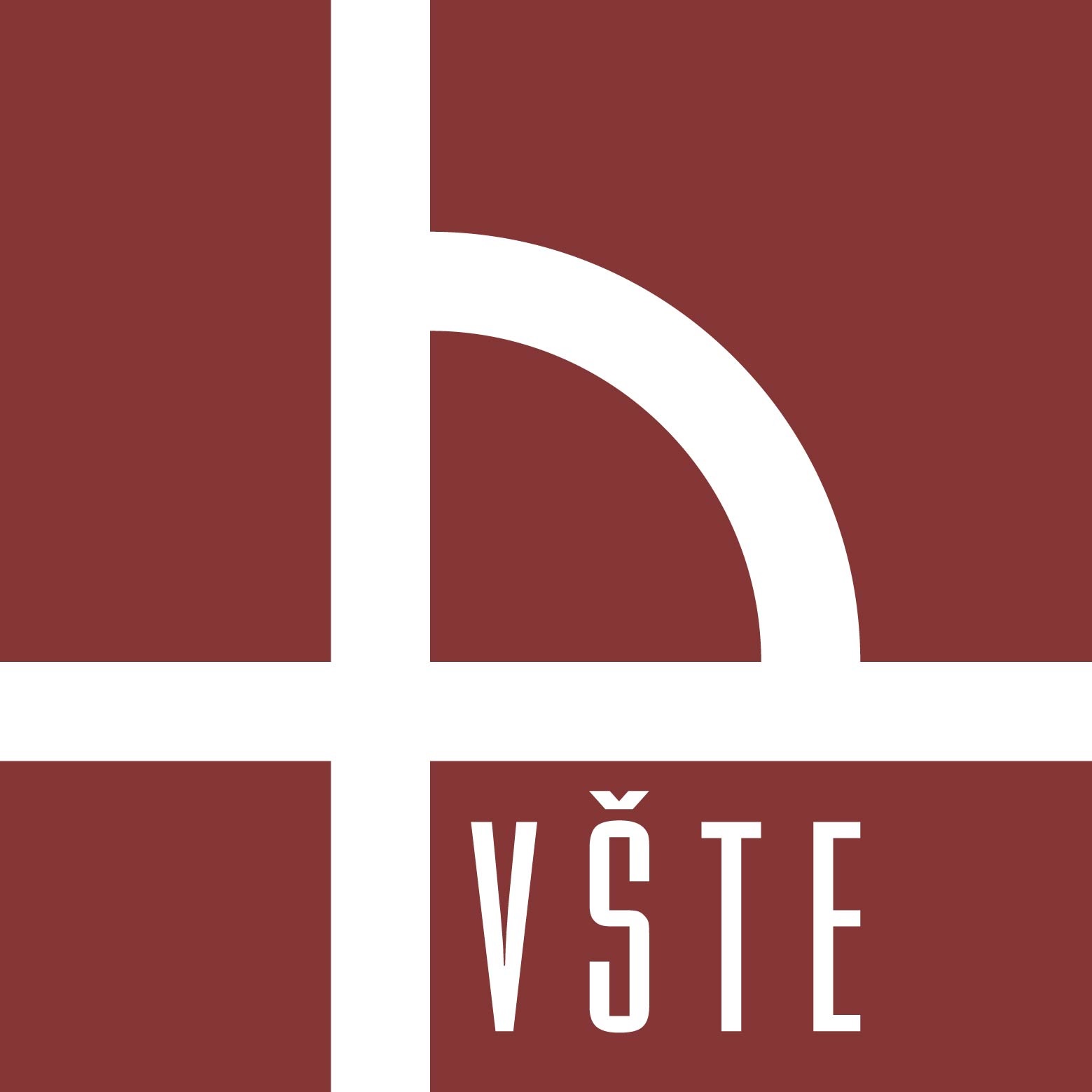 Návrhy řešení
Metodika postupu zavedení automatizace v zemědělství
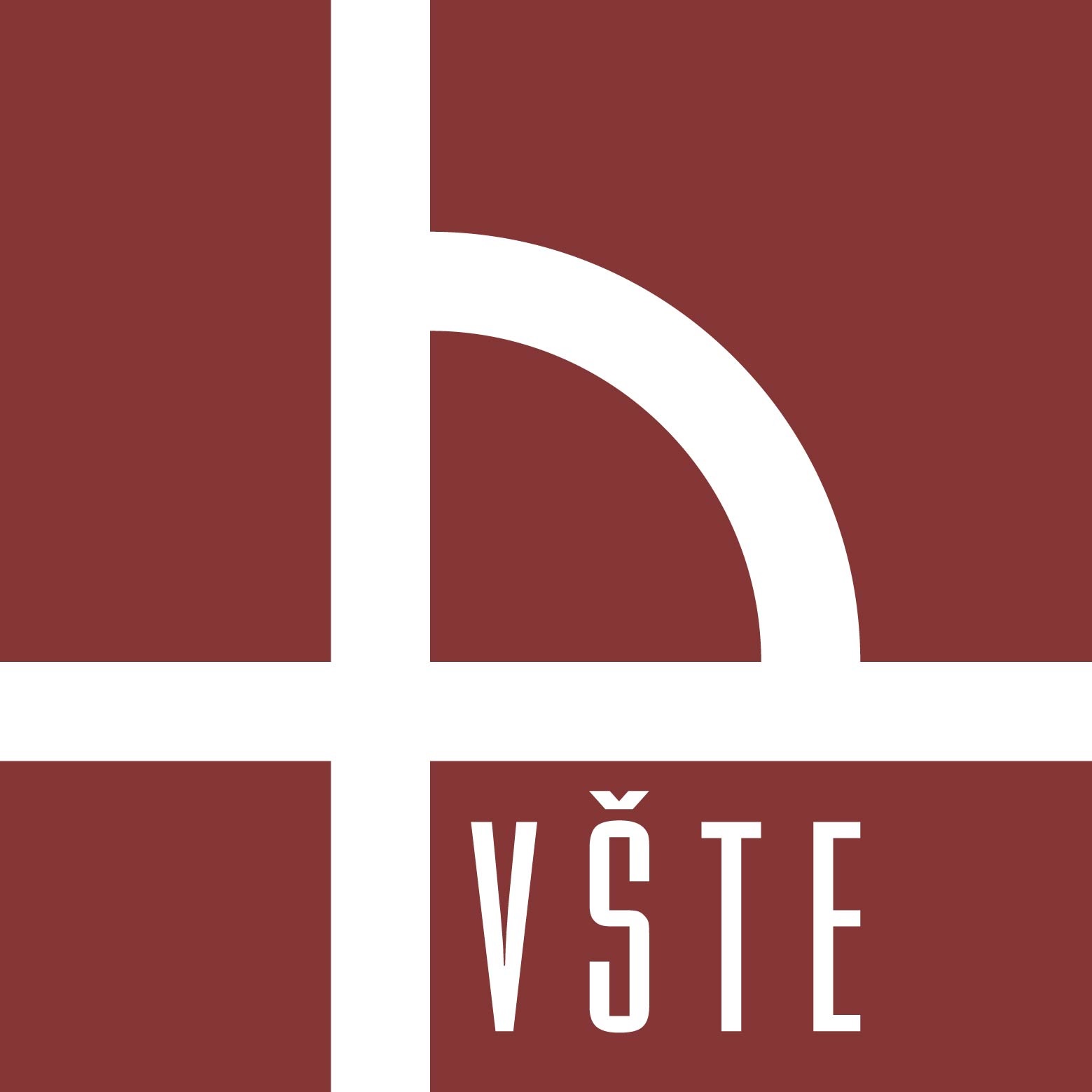 Přínosy práce
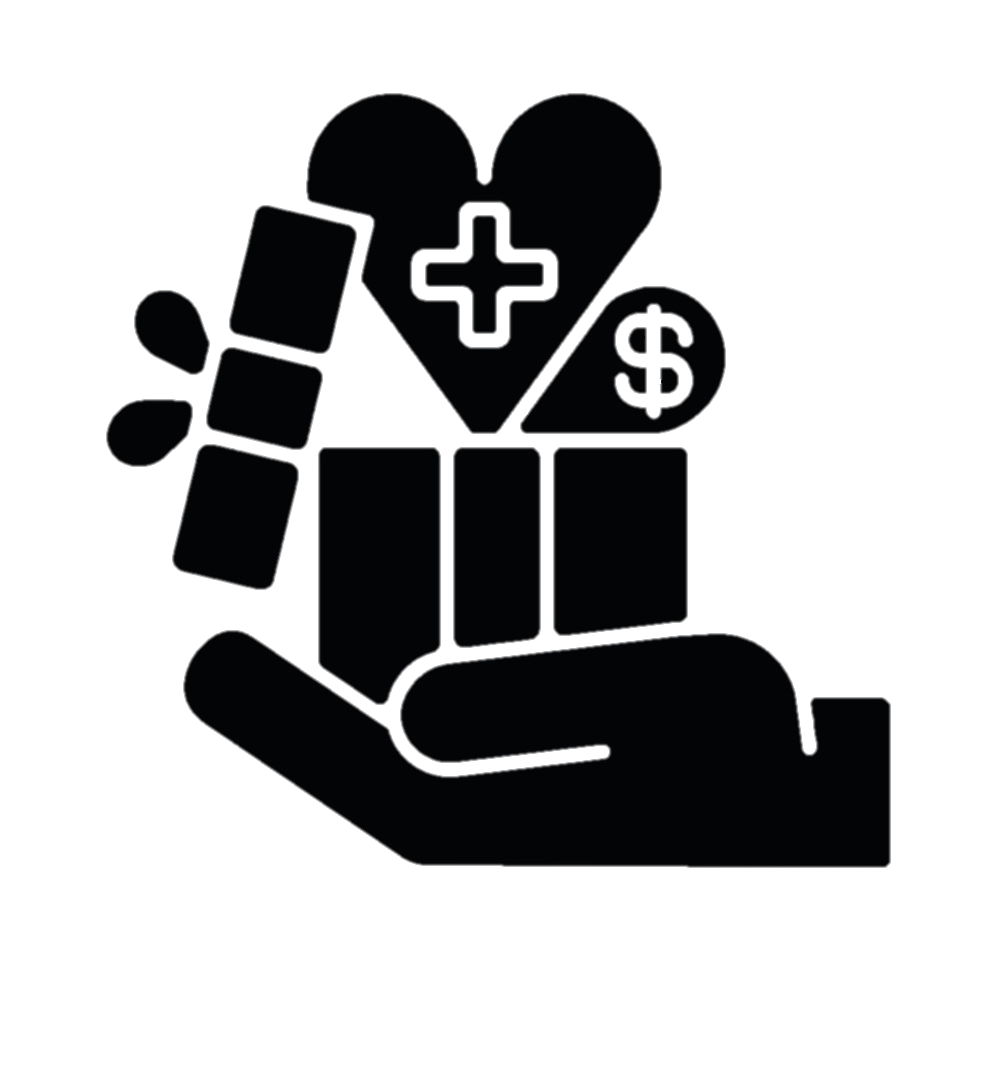 Návrhy řešení s vynaložením finančních prostředků
Návrhy řešení bez vynaložení finančních prostředků
Návrh postupu aplikace automatizace v zemědělství
Návrh ideálního logistického řetězce v rostlinném zemědělství
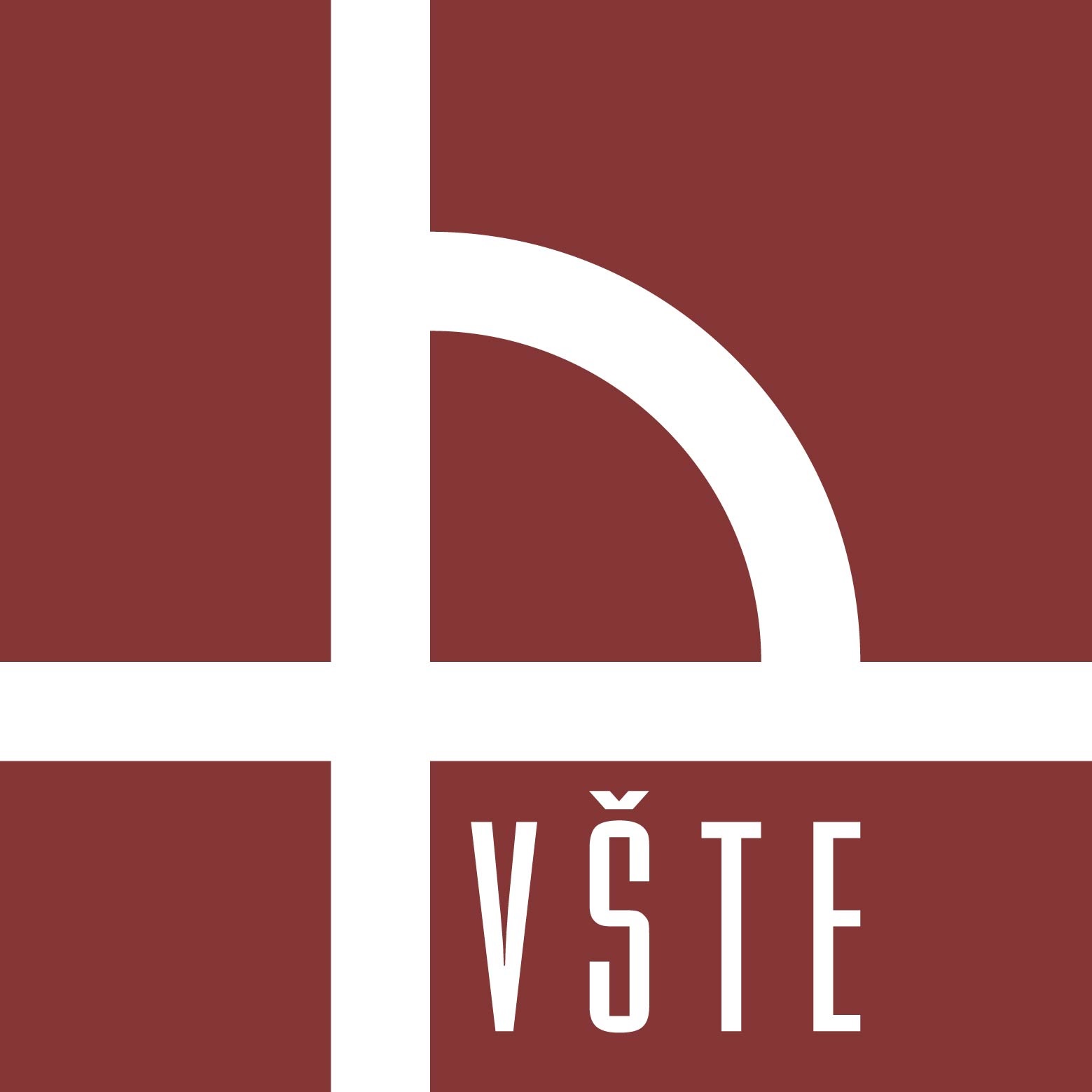 Technicko-technologické a ekonomické zhodnocení
Nutnost zaškoleného personálu
 Pravidelný servis
 Počáteční investice
 Ochota ke změně
Efektivnější skladování (využití potenciálu)
Vyšší využití moderních technologií
Časová úspora
Vyšší konkurenceschopnost podniku
Finanční úspora cca 10-15%
Automatizace a robotizace – nepřetržitý provoz
Nižší náklady díky outsourcingu
Centralizace – nižší dopravní náklady
Automatizovaná administrace
Rychlejší a efektivnější reakce
Vyšší bezpečnost
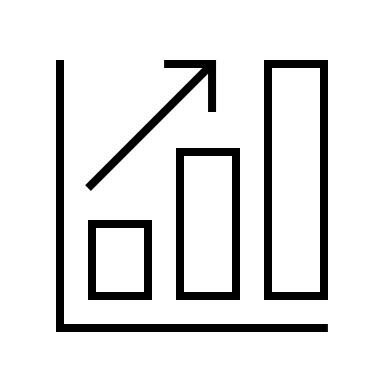 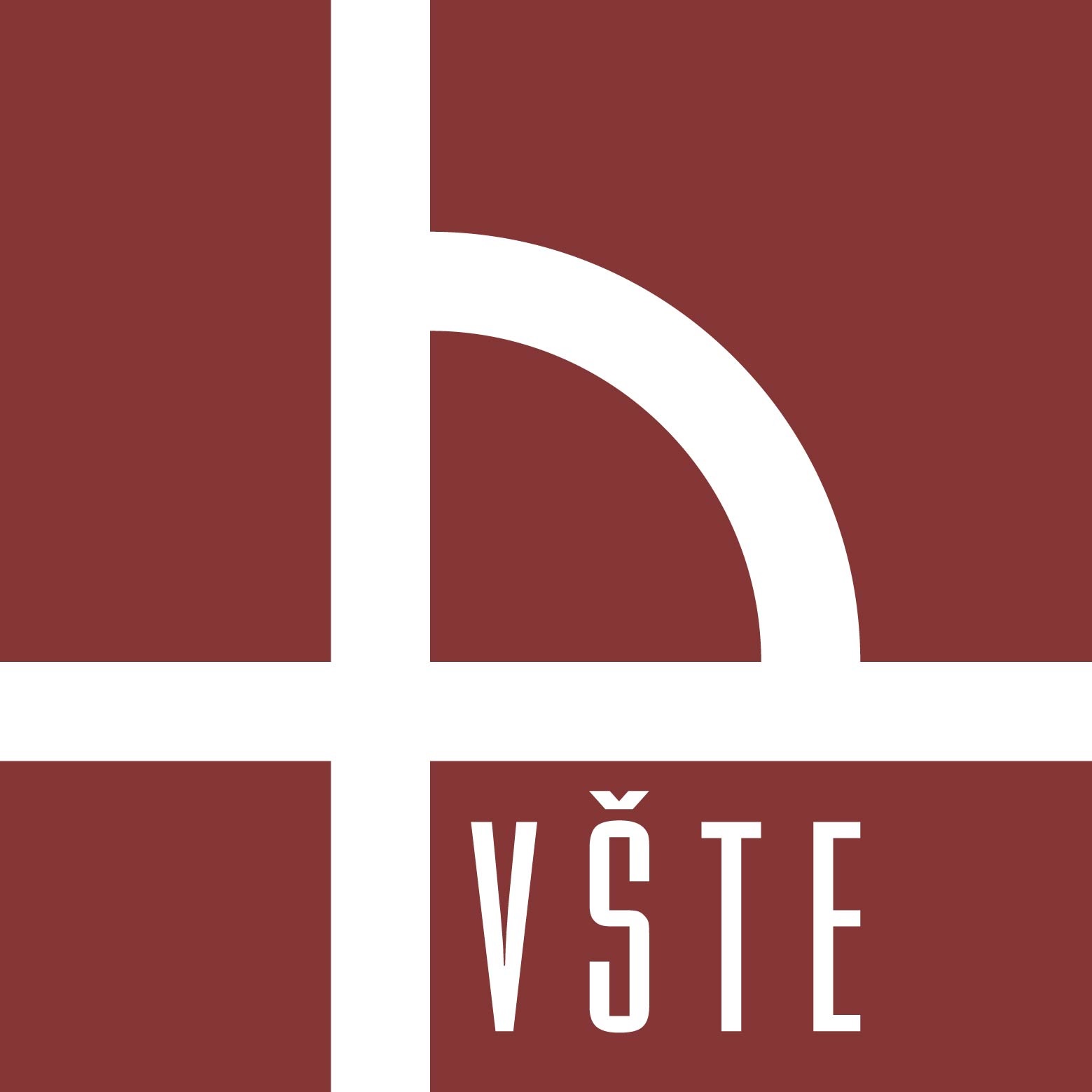 Děkuji za pozornost
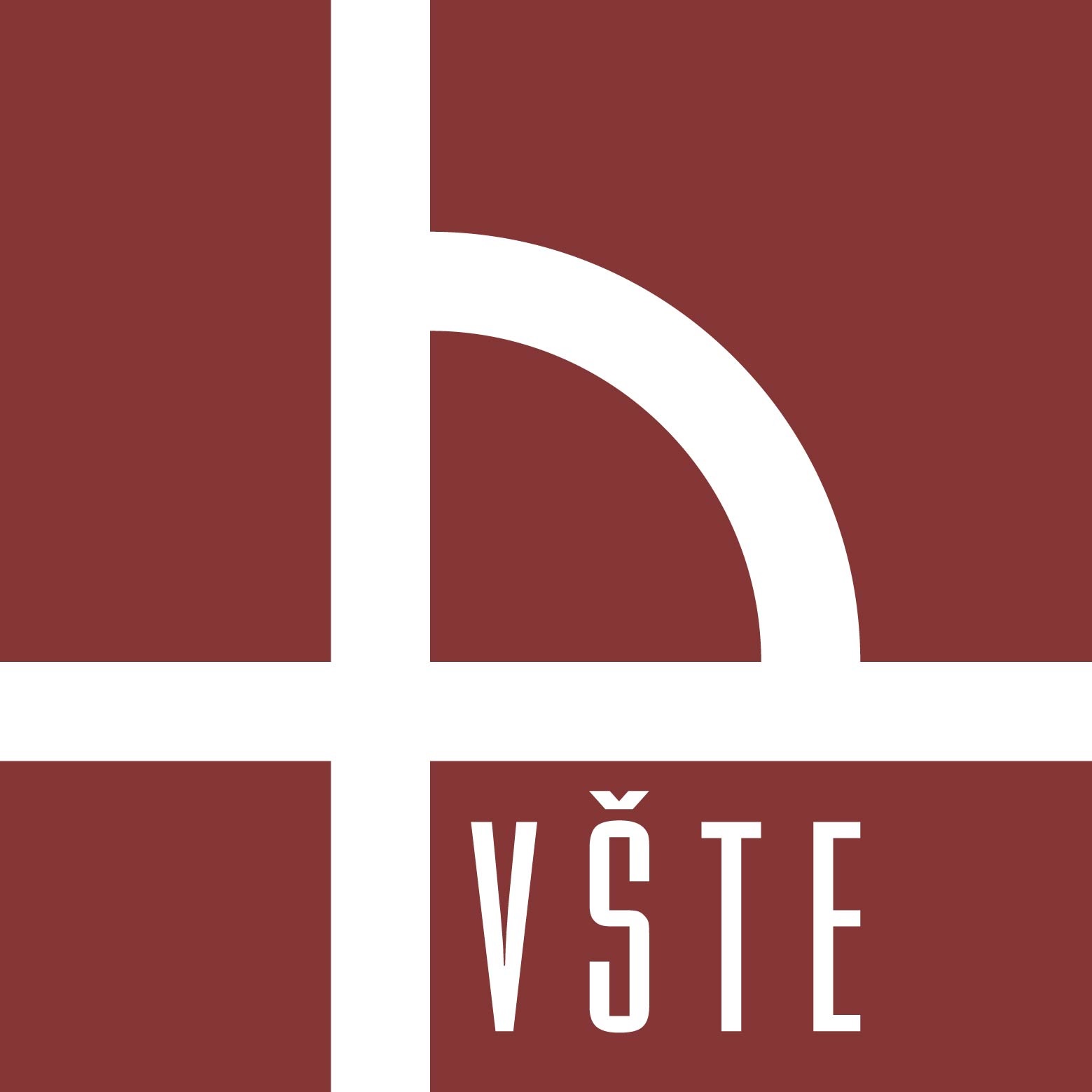 Otázky vedoucího
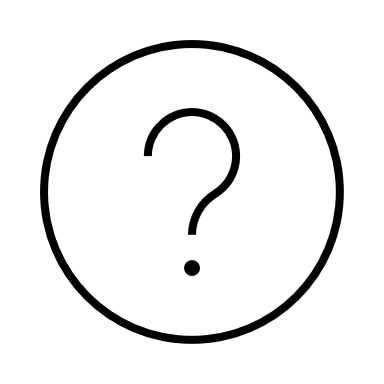 Vedoucí neměl žádné otázky
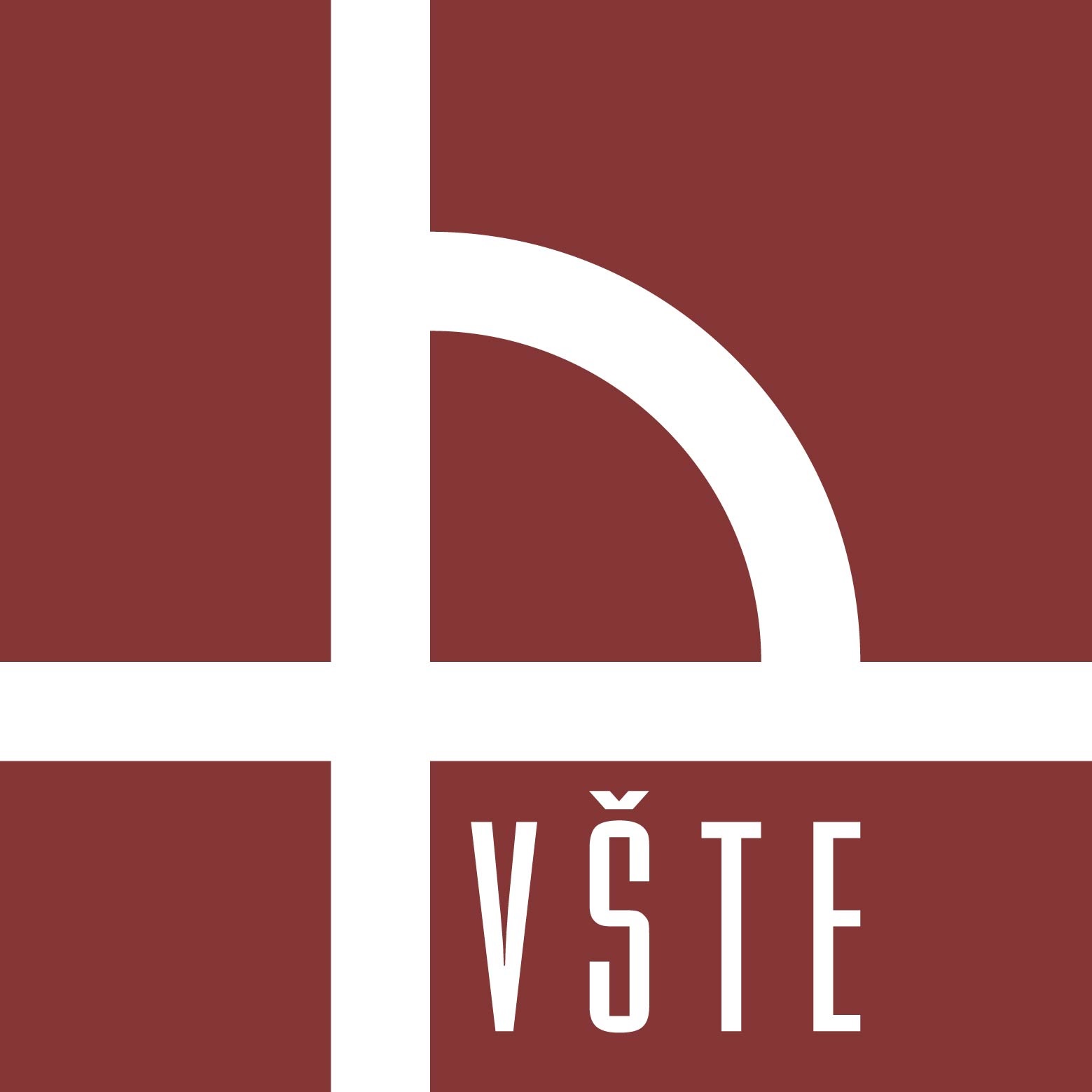 Otázky oponenta – revizní posudek
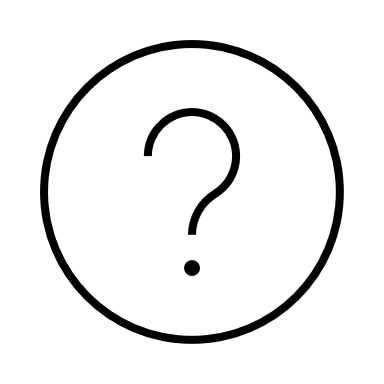 Na základe čoho ste sa rozhodli zamerať v kapitole 3.5 Precizní zemědělství ako na “ideálny” koncept v odbore poľnohospodárstva? Ako s tým súvisí kapitola 3.6 Automatizace a robotizace v zemědělství? 

Záver práce riešený problem neuzatvára, skôr tu nastoľuje ďalšie otázky. Plánuje autor vo výskume pokračovať? (PhD štúdium)
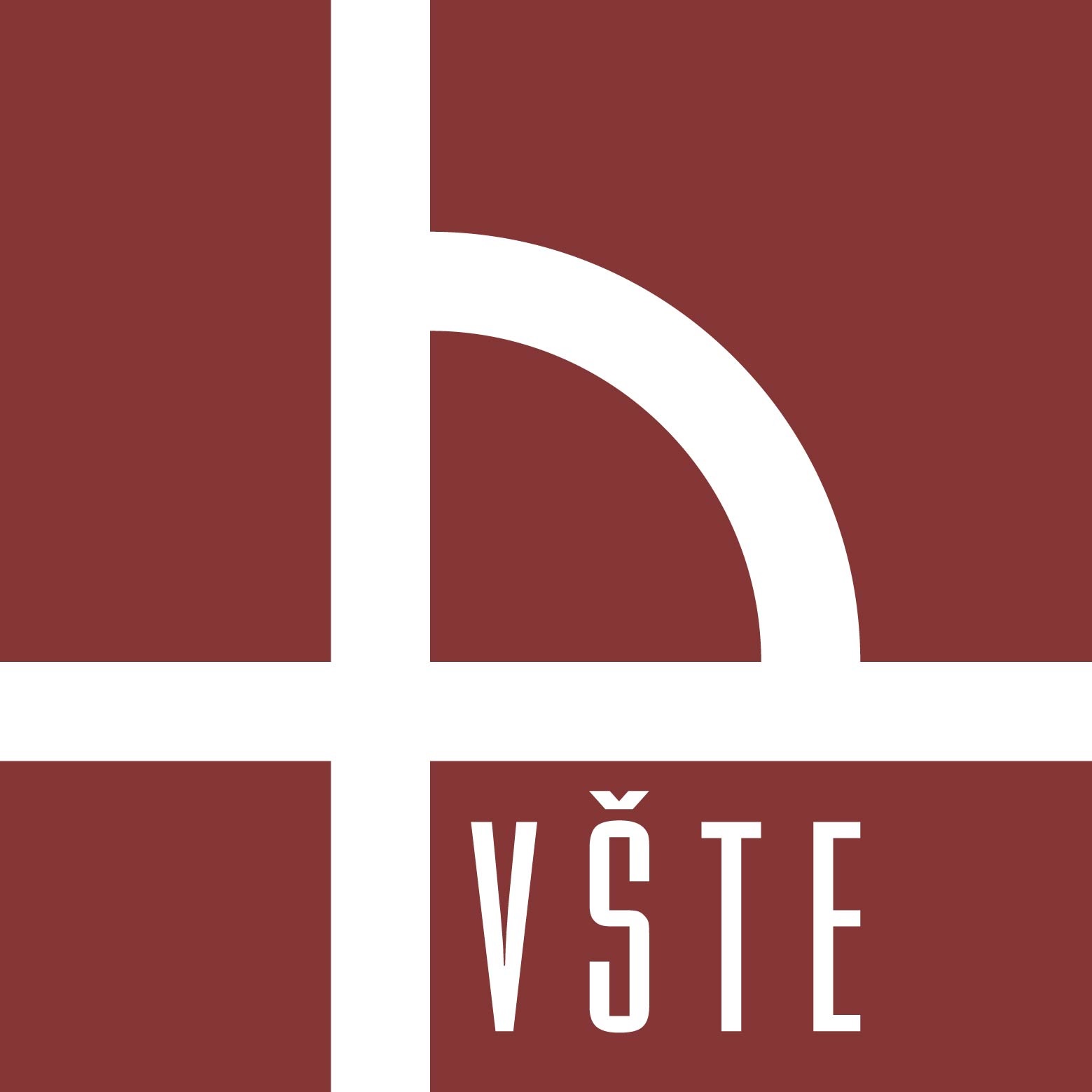 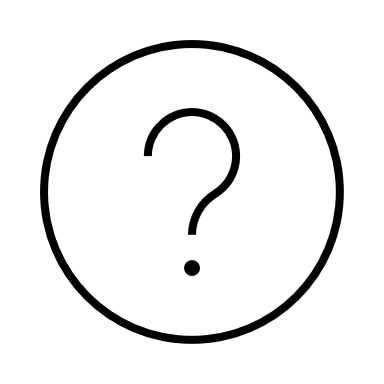 Otázky oponenta
Prečo ste niektoré z opísaných teoretických návrhov, postupova metód neaplikovali na konkrétny, alebo aspoň na modelový podnik?
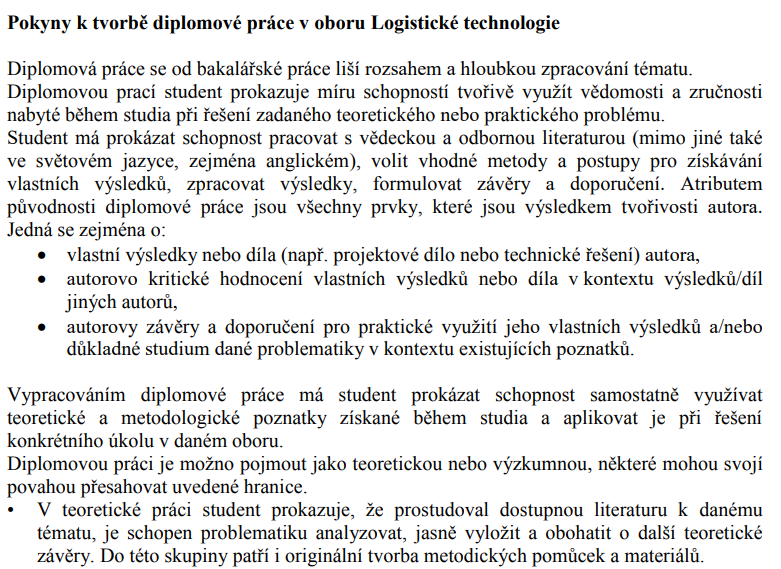 Cílem mojí práce bylo analyzovat celé zemědělství a navrhnout opatření pro dané odvětví jako takové, ne pro  konkrétní jednotku
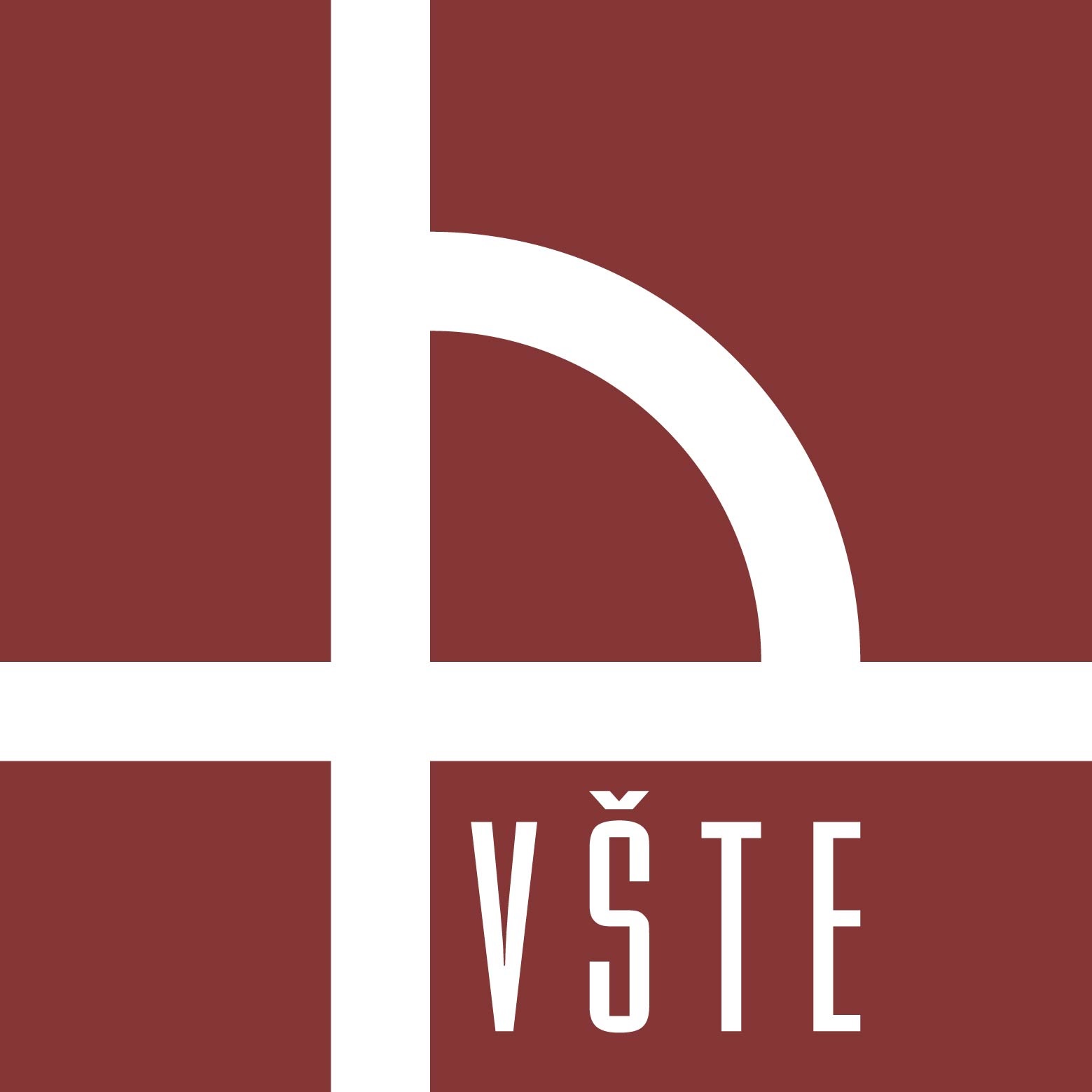 Aký je praktický prínos Vašej práce?

Návrhy řešení s vynaložením finančních prostředků
Návrhy řešení bez vynaložení finančních prostředků
Návrh postupu aplikace automatizace v zemědělství - metodika
Návrh ideálního logistického řetězce v rostlinném zemědělství
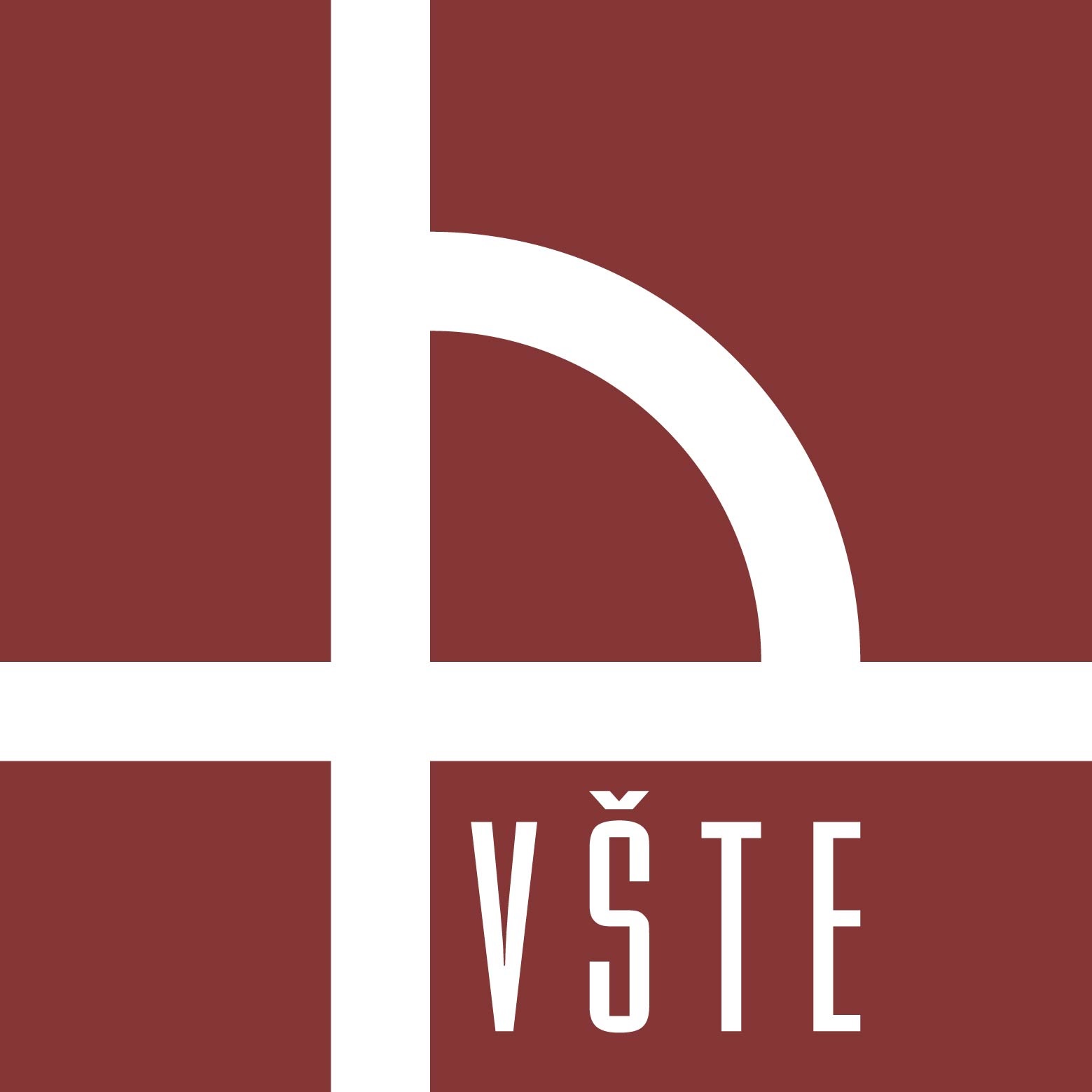 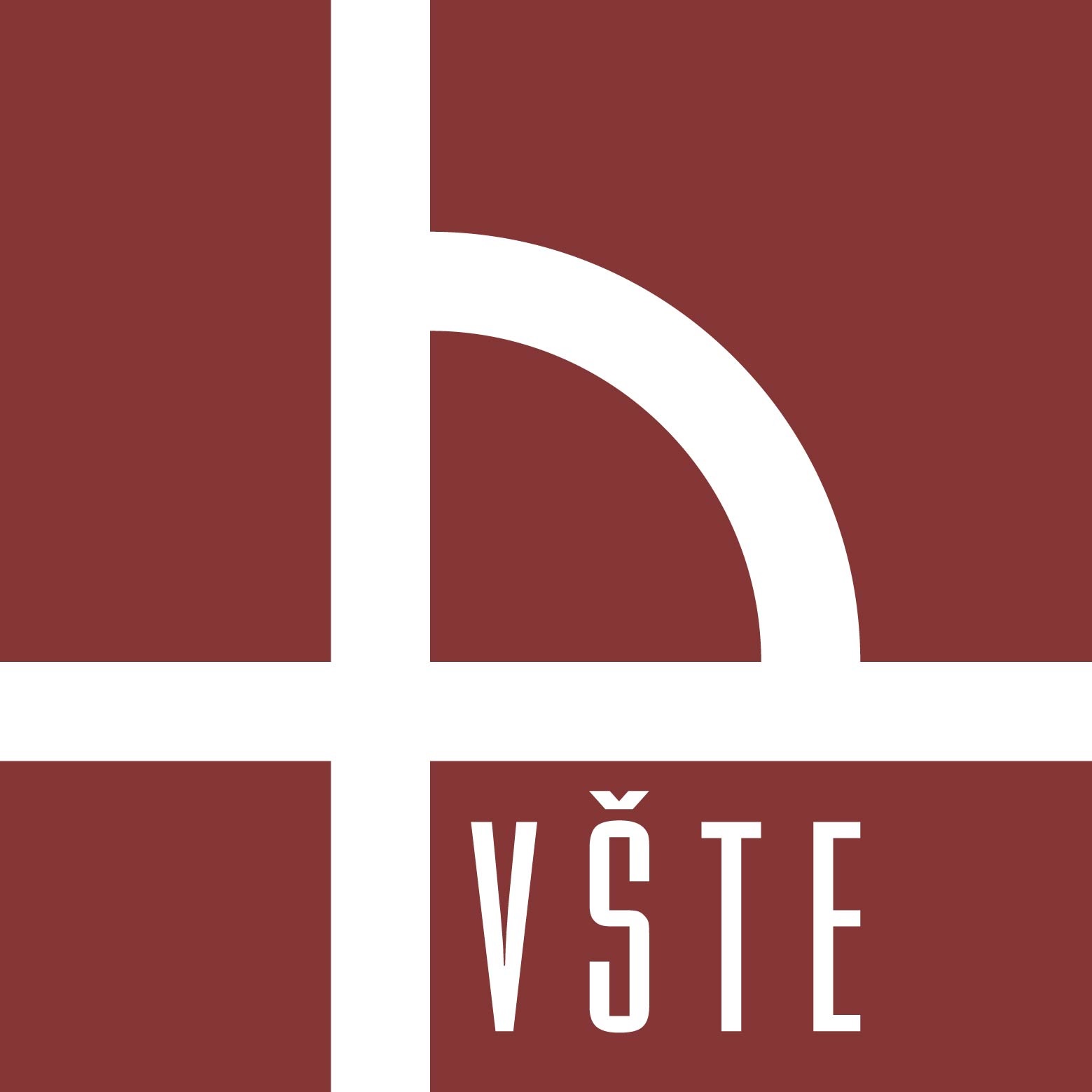 Odporúčam aplikovať niektorý z Vašich teoretických návrhov, postupova metód na reálny, alebo aspoň modelový podnik a potom určiť ich technicko-technologické a ekonomické prínosy
Modelový příklad aplikace GPS systému
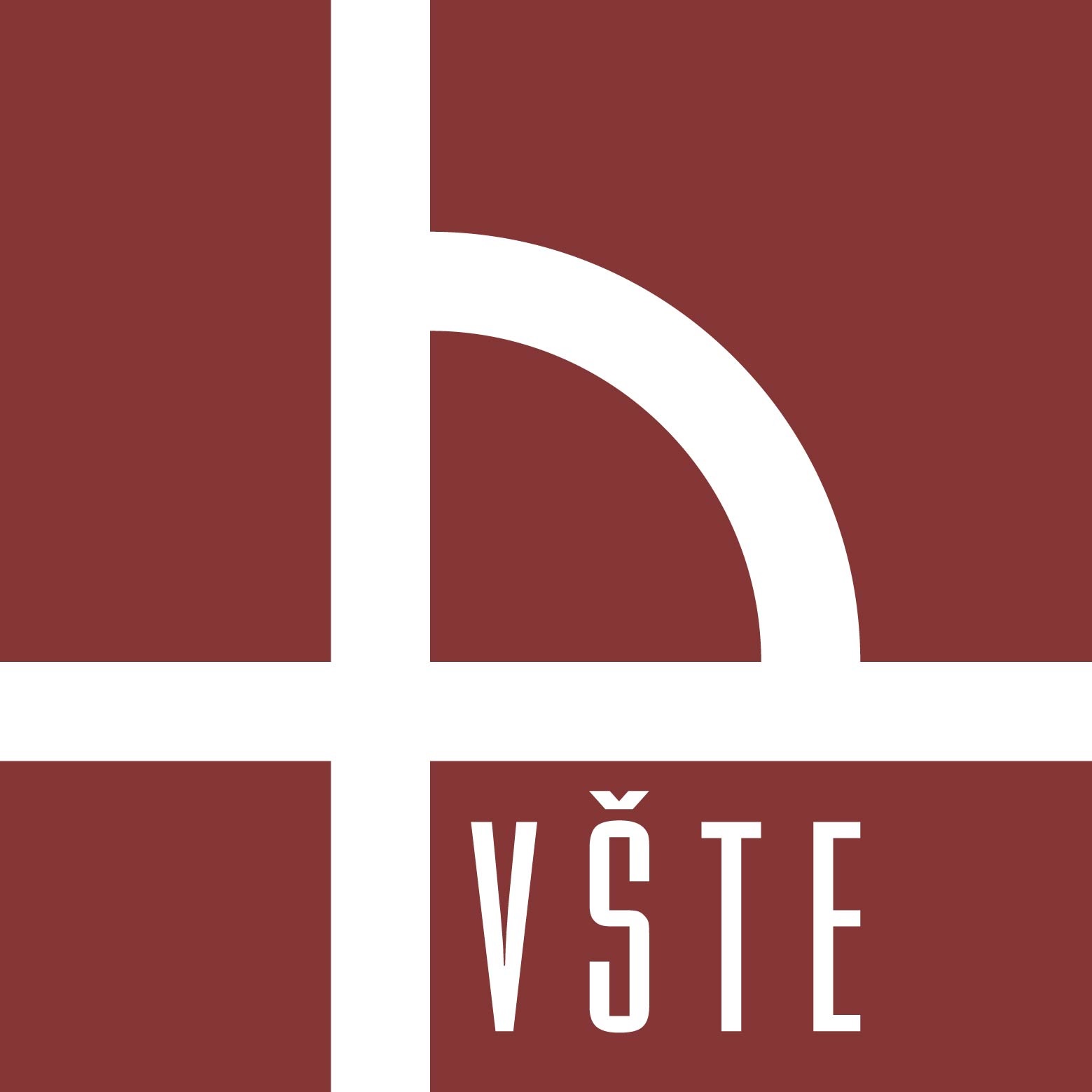 Výpočet jednotkových nákladů a úspora
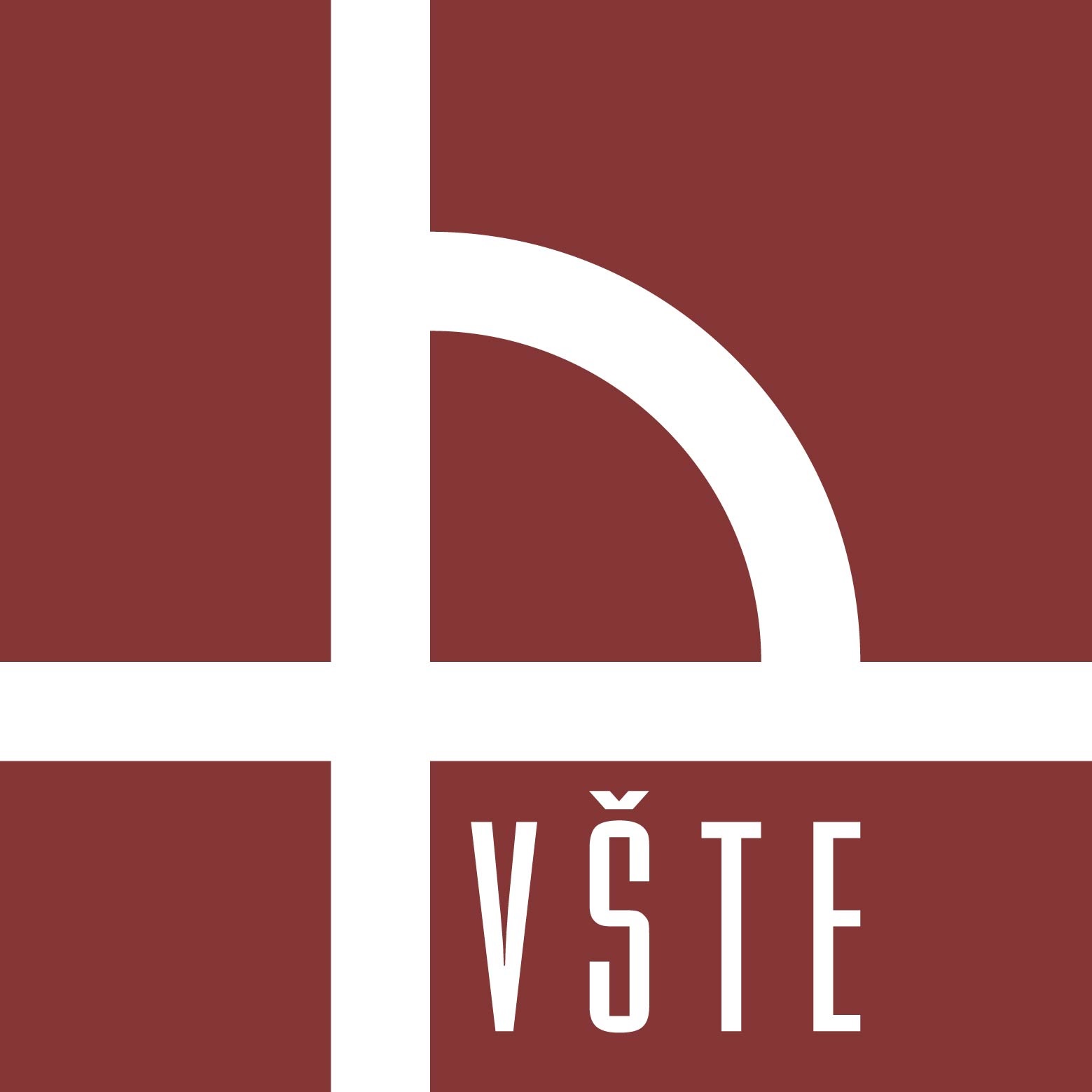 Technicko-technologické a ekonomické zhodnocení
Úspora 464 000 Kč za rok
Využití spolehlivější technologie
Úspora místa na skladování osiva
Nižší spotřeba paliva → více ekologické
Nižší opotřebení vozového parku
Úspora času 
Vyšší efektivita
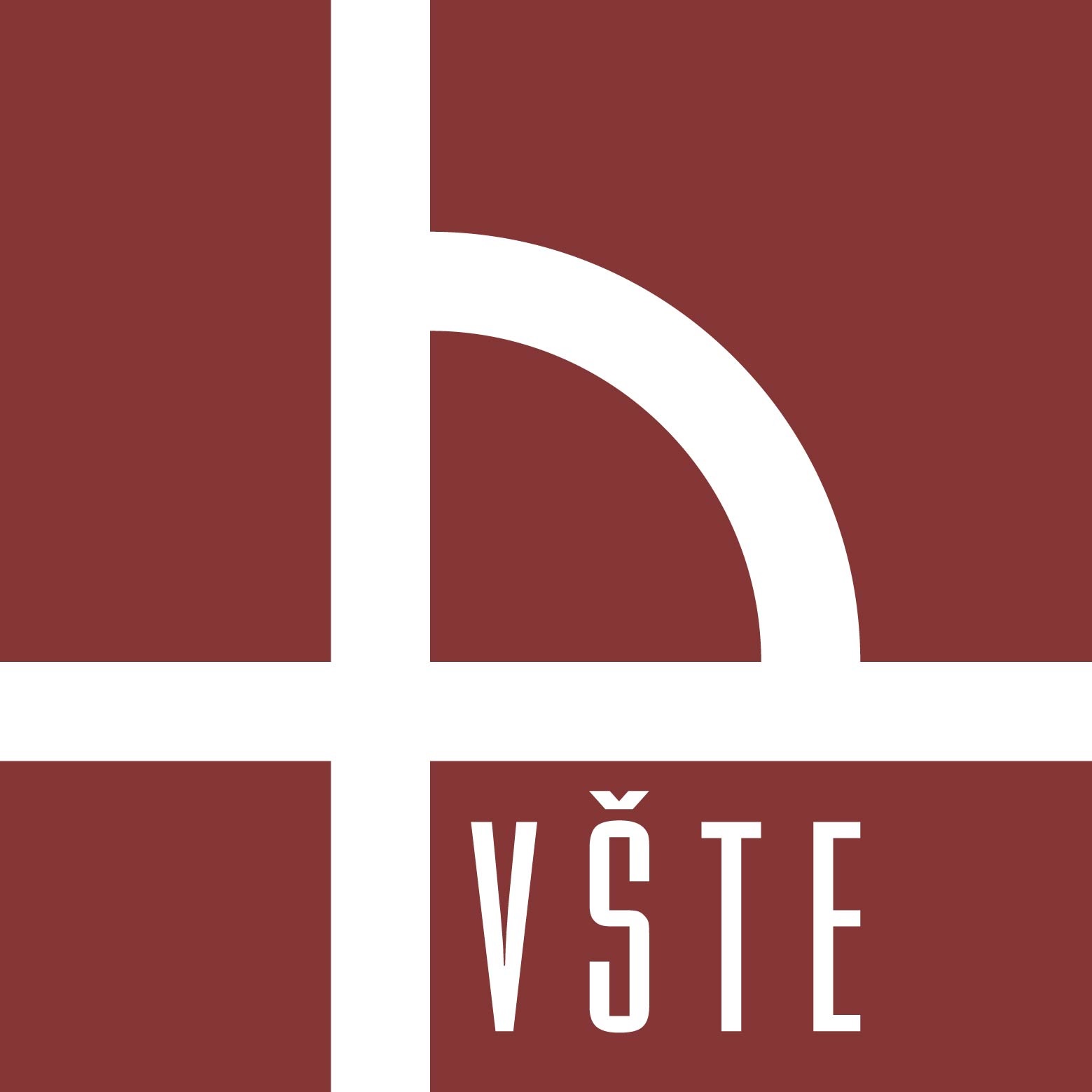 Děkuji za pozornost